Путешествие в город Геометрических фигур
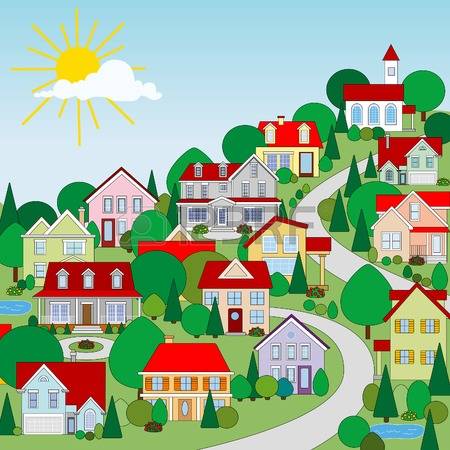 Выполнила: Хромова Е.М. учитель-дефектолог МБОУ СОШ №39 
г. Челябинска
[Speaker Notes: Хромова Е.М. учитель-дефектолог МБОУ СОШ №39 г. Челябинска]
Тип занятия: подгрупповое занятие для обучающихся с задержкой психического  развития (40 минут)Класс: 1Цель: закрепление знаний о геометрических фигурах.Задачи:Коррекционно-образовательная:•	закрепить знания об основных геометрических фигурах.•	развивать навык ориентировки в пространстве и на листе бумаги.Коррекционно-развивающая:•	развивать устойчивость внимания, умения работать по наглядному образцу и словесной инструкции;•	развивать логическое мышление;•	развивать память, мышление, воображение;•	развивать мимическую мускулатуру;•	 развивать пространственное и зрительное восприятие, сенсомоторную координацию, мелкую моторику.Коррекционно-воспитательная: •	воспитывать познавательную активность и усидчивость.
[Speaker Notes: Хромова Е.М. учитель-дефектолог МБОУ СОШ №39 г. Челябинска]
Планируемые результаты
Предметные:
Обучающиеся научатся:
•	различать геометрические фигуры  - квадрат, прямоугольник, треугольник, овал, круг.
•	использовать  приобретённые знания и умения  в практической деятельности.
   Личностные:
•	формирование мотивации к обучению и целенаправленной познавательной деятельности;
•	формирование умения отстаивать и аргументировать свое мнение.
   Метапредметные:
•	формирование умения прогнозировать предстоящую работу;
•	оценивать учебные действия в соответствии с поставленной задачей;
•	формирование умения осуществлять познавательную и личностную рефлексию;
•	делать выводы на основе анализа объектов.
[Speaker Notes: Хромова Е.М. учитель-дефектолог МБОУ СОШ №39 г. Челябинска]
Оборудование
мультимедийный проектор
интерактивная доска
презентация
персональный компьютер
магнитная доска
наборы геометрических фигур в индивидуальных конвертах для каждого ученика
 бумага формата А4 для каждого ученика
 цветные карандаши
[Speaker Notes: Хромова Е. М., учитель-дефектолог МБОУ СОШ №39]
Ссылки на использованный материал
Картинка города https://www.123rf.com/photo_3408105_houses.html
Оргмомент  http://tak-to-ent.net/load/494-1-0-11715 
 Загадки про геометрические фигуры  http://ped-kopilka.ru/blogs/elena-anatolevna-kovaleva/zagadki-o-geometricheskih-figurah.html
 игры «Мозаика» и «Найди лишнее» ссылка на конспект-https://infourok.ru/formirovanie-navikov-prostranstvennoy-orientirovki-2001487.html
 Физминутка https://nsportal.ru/nachalnaya-shkola/obshchepedagogicheskie-tekhnologii/2012/09/16/sbornik-fizkultminutok
Задание «Нарисуй и раскрась коврик» https://kopilkaurokov.ru/corect/uroki/korriektsionnyi_kurs_psikhokorriektsionnoie_zaniatiie_tiema_formirovaniie_navyko
Пальчиковая гимнастика «Дом» http://dadandmom.ru/razvitie/palchikovaya-gimnastika-dlya-detej-v-stixax.html
[Speaker Notes: Хромова Е. М., учитель-дефектолог МБОУ СОШ №39]
Загадки
Если взял бы я окружность,
С двух сторон немного сжал,
Отвечайте дети дружно -
Получился бы ...
Три вершины тут видны,
Три угла, три стороны, -
Ну, пожалуй, и довольно! -
Что ты видишь? - ...
Нет углов у меня 
И похож на блюдце я,
На медаль, на блинок,
На осиновый листок.
Людям я старинный друг.
Называют меня …
Растянули мы квадрат
И представили на взгляд,
На кого он стал похожим
Или с чем-то очень схожим?
Не кирпич, не треугольник –
Стал квадрат…
Не овал я и не круг,
Треугольнику я друг,
Прямоугольнику я брат,
Ведь зовут меня...
[Speaker Notes: Хромова Е. М., учитель-дефектолог МБОУ СОШ №39]
Игра «Мозаика»
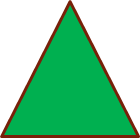 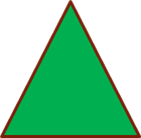 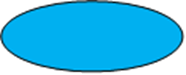 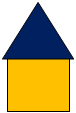 [Speaker Notes: Хромова Е. М., учитель-дефектолог МБОУ СОШ №39]
Физминутка
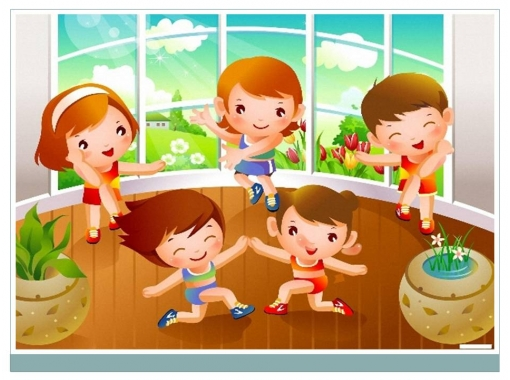 Вы, наверное, устали?
Ну, тогда все дружно встали.
Ножками потопали,
Ручками похлопали.
Покрутились, повертелись
И за парты все уселись.
Глазки крепко закрываем,
Дружно до 5 считаем.
Открываем, поморгаем
И работать продолжаем.
[Speaker Notes: Хромова Е. М., учитель-дефектолог МБОУ СОШ №39]
Игра «Найди лишнее»
[Speaker Notes: Хромова Е. М., учитель-дефектолог МБОУ СОШ №39]
Игра «Найди лишнее»
[Speaker Notes: Хромова Е. М., учитель-дефектолог МБОУ СОШ №39]
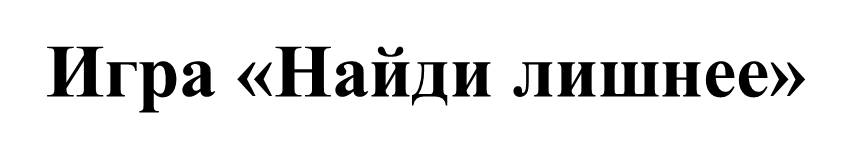 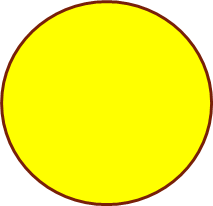 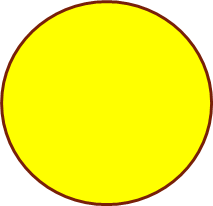 [Speaker Notes: Хромова Е. М., учитель-дефектолог МБОУ СОШ №39]
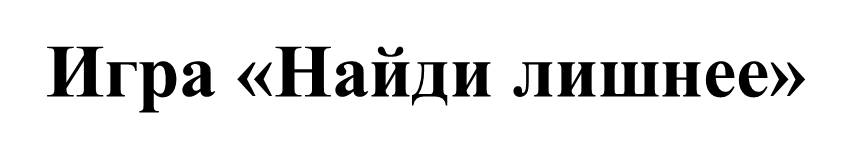 [Speaker Notes: Хромова Е. М., учитель-дефектолог МБОУ СОШ №39]
Задание «Нарисуй и раскрась коврик»
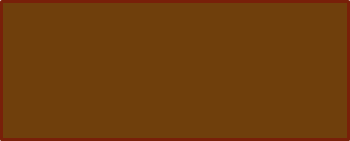 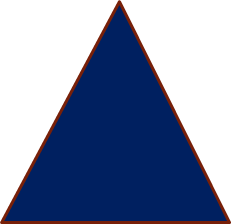 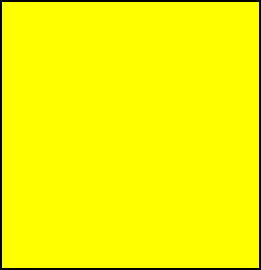 [Speaker Notes: Хромова Е. М., учитель-дефектолог МБОУ СОШ №39]
Пальчиковая гимнастика «Дом»
Я хочу построить дом,
Чтоб окошко было в нём,
Чтоб у дома дверь была,
Рядом чтоб сосна росла.
Чтоб вокруг забор стоял,
Пёс ворота охранял,
Солнце было, дождик шёл,
И тюльпан в саду расцвёл!
-Руки кладут домиком, и поднимают над головой.
-Пальцы обеих рук соединяют в кружок.
-Ладони рук соединяют вместе вертикально.
-Одну руку поднимают вверх и «растопыривают» пальцы.
-Соединяют руки в замок и делают круг перед собой.
- Сначала поднимают руки вверх, пальцы «растопырены». Потом пальцы опускают вниз, делают «стряхивающие» движения).
-Соединяют вместе ладони и медленно раскрывают пальцы «бутончик тюльпана»
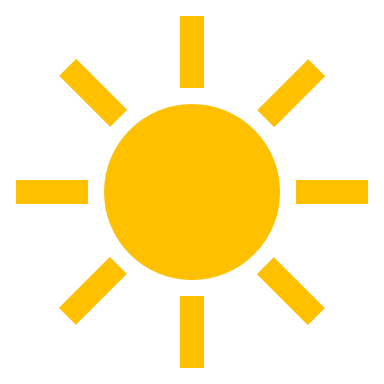 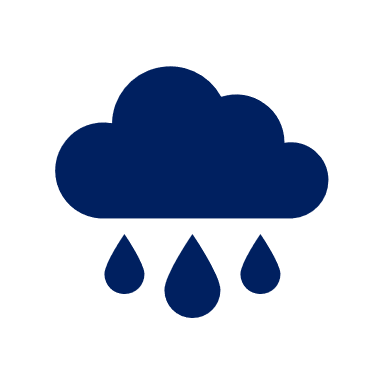 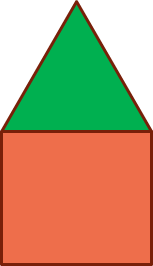 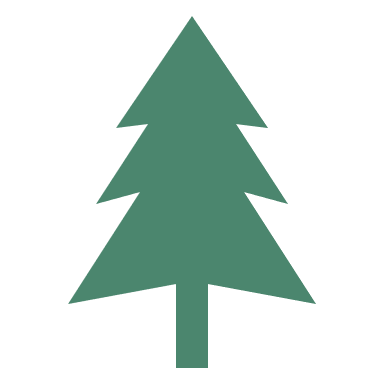 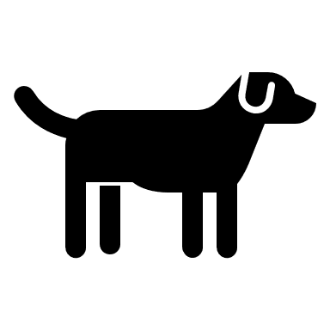 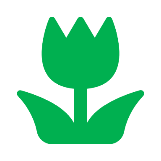 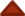 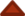 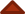 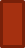 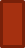 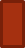 [Speaker Notes: Хромова Е. М., учитель-дефектолог МБОУ СОШ №39]
Рефлексия деятельности
В каком городе мы побывали, как зовут его жителей?
Как вы думаете, ребята, все ли у вас получилось?      
Какое задание тебе понравилось больше всего?                                                    
Что для тебя было самым трудным?

Вы хорошо позанимались, молодцы! До свидания!
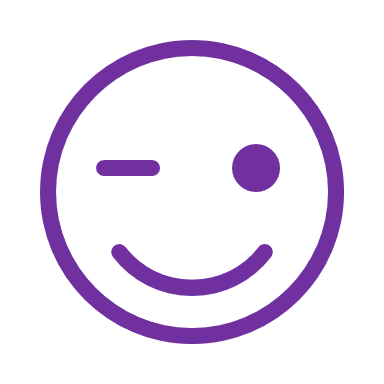 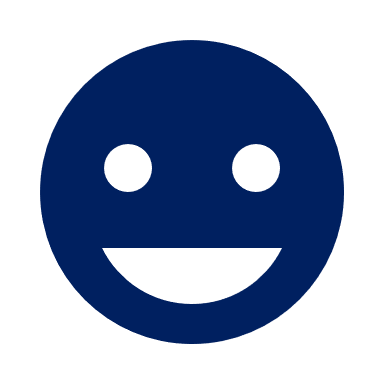 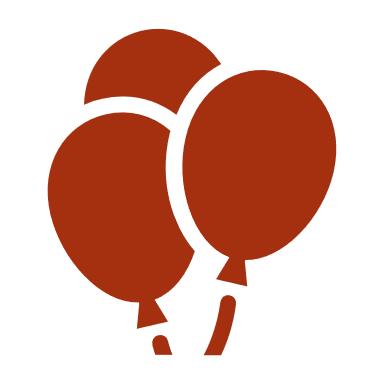 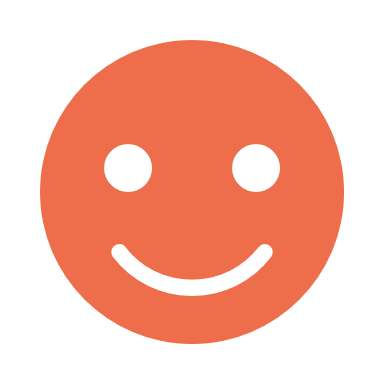 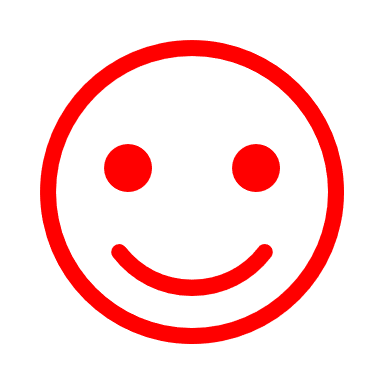 [Speaker Notes: Хромова Е. М., учитель-дефектолог МБОУ СОШ №39]